حلقة النقاش العاشرة: التعليم الالكتروني في الجامعات الناشئة – القضايا والتطلعات
التخصصات والبرامج العلمية في التعليم عن بعد
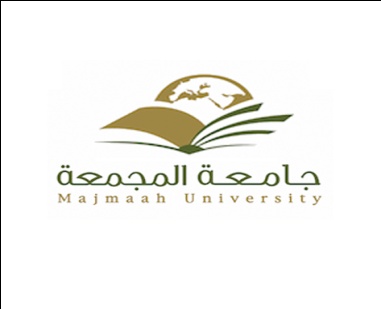 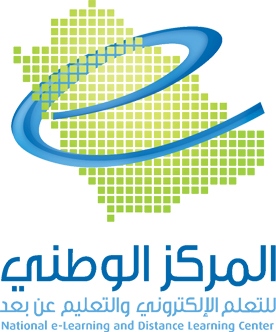 رؤى وتطلعات




د. هشام الصغير
أجندة الورقة
التعليم الالكتروني والتعليم عن بعد
الخط الزمني للتعليم عن بعد
الخط الزمني للتعليم عن بعد في المملكة العربية السعودية
واقع التخصصات والبرامج في التعليم عن بعد في الجامعات السعودية
مبررات طرح التخصصات العلمية
محفزات وجود التخصصات العلمية
نماذج دولية للتخصصات العلمية في برامج التعليم عن بعد
تحديات تواجه التخصصات العلمية
التعليم الالكتروني والتعليم عن بعد
[Speaker Notes: قبل أن نتطرق إلى مراحل تطوير التعليم الالكتروني والتعلم عن بعد يحسن في البداية الوقوف بايجاز عند مصطلحين عادة ما يستخدمان للدلاة على نفس المفهوم وهما التعليم الالكتروني أو التعلم الالكتروني والتعليم عن بعد. وسنوضح بشكل مختصر الفرق بينهما. فالتعليم عن بعد هو المطلح الأشمل حيث يتم تطبيق التعليم فيه بطرق منها الكتب والمذكرات (وهي الأشهر والأقدم) ومنها الأشرطة السمعية ومواد الفديو المرئية، وكذلك عن طريق البث من خلال الإذاعة والبث التلفزيوني وكذلك استخدام الحاسب الألي والانترنت، والمعيار المحدد لهوية هذا التعلين هو كلمة ”عن بعد“ وهو التباعد الزماني والمكاني بين المدرس والمتلقي. 
وهذا النوع من التعلي أي التعليم عت بعد وجد منذ زمن بعيد في التعليم العالي ووجد كذلك في المملكة العربية السعودية وعُرف لمصلطح الانتساب.
والانتساب هو نظام تقليدي معمول به في مؤسسات التعليم الأساسي والتعليم العالي واشتهر تطبيقه في التخصصات النظرية في بعض الجامعات السعودية مثل جامعة الملك عبد العزيز وجامعة الإمام محمد بن سعود الإسلامية، حيث يقوم المنتسب بالدراسة الذاتية ويعتمد على نفسه في الدراسة ويؤدي في آخر العام أو الفصل الدراسي الاختبار.

ومع التطور التقني والمعلوماتي الذي شهده العام ما بين الفترة 1980 و 1999 استفاد التعليم عن بعد من هذه الثورة التقنية كما استفاد نمط التعليم التقليدي منها على حد سواء واستخدمت التقنيات الحديثة في زيادة الفاعلية في العملية التعليمية، وظهر مصطلح التعليم الالكتروني في عام 1999 في لوس أنجلوس بعد أن تغلغل استخدام تقنية العلومات في التعليم. 

ويرى الكثير م الباحثين أمثال بيت، ونبير وجاريسون وموور أن التعليم الإلكتروني هو امتداد طبيعي للتعليم عن بعد، كما ينظر عدد من الباحثين إلى المصلحين كمرادفين يحل أحدهما محل الآخر. 

وبالتالي التعليم الإلكتروني هو تعليم توظف فيه تقنيات الاتصالات والمعلومات لخدمة التعليمية سواء مكانت تعليم تقليدي أو تعليم عن بعد أو تعليم مزيج أو ما يسمى Blending Learning. وما يمكن أن يقال أنه لن يكون هناك خيار أمام الجامعات سوى استخدام تقنيات المعلومات والاتصالات ليس فقد في المجال البحثي لكن في المجال الإداري والتعليمي ايضا كما ذكر الباحث هينك فانديمولن في كتابه ”الجامعة الافتراضية في الجامعات الأوربية.]
الخط الزمني للتعليم عن بعد
1840 قام الباحث اسحاق بتمان بتدريس الاختزال بالمراسلة في منطقة بيرث في المملكة المتحدة
1856 قام تشارليس توسيانت و قوستاف بتطوير  برامج تعليم عن بعد لتعليم اللغة في ألمانيا
1886 بدأت تدريس اللغة الانجليزية عن بعد في كلية هيرمود  في السويد
1887 أسست  كلية المراسلة الجامعية في لندن
1892 بدأت جامعة شيكاغو في تفعيل المراسلة كطريقة للتعليم
1900 وصل عدد الطلاب في كلية هيرموند  لدراسة اللغة إلى 225,000
1930 تم انتاج تجربة للتدريس من خلال البث التلفزيوني قي جامعات أيوا وبوردو وكانساس 
1939 تم انشاء خدمة التعليم من خلال البريد والمراسلة في باريس
1957 بدأت جامعة نيويورك بتقديم بعض المواد الدراسية من خلال برامج التلفاز بالاشتراك مع CBS
[Speaker Notes: وبالنظر في التسلسل أو الخط الزمني للتعليم عن بعد نجد أن هذا النوع من التعليم ظهر قبل أكثر من 150 سنة في دول أوربا وأمريكا، ويظهر أمامنا أهم المحطات الزمنة التي تحدد تطور التعليم عن بعد ففي عام 1840 قام الباحث اسحاق بتمان بتدريس الاختزال بالمراسلة في منطقة بيرث في المملكة المتحدة. وفي عام 1856 قام تشارليس وقوستاف بتطوير برامج تعليم عن بعد لتعليم اللغة في ألمانيا. وفي عام 1886 ظهىرت محطة مهمة عندما بدأ كلية هيرمود في السويد باتاحة دراسة اللغة الانجليزية عن بعد..وتوالت المبادرات حيث أسست كلية المراسلة الجامعية في لندن عام 1887 وبدأت جامعة شيكاغو في تفعيل الكراسلة كطريقة للتعليم....وقامت جامعات أيو وبوردو وكانساس في الولايات المتحدة الأمريكية بتجربة التدريس من خلال البث التلفزيوني في عام 1930...حظيت فرنسا بنصيبها من التعليم عن بعد بانشاء خدمة التعليم من خلال البريد والمراسلة في باريس...وبدأت في عام 1957 جامعة نيويورك في تقديم بعض المواد الدراسية من خلال برامج  التلفاز بالاشتراك ع شبكة CBS التلفزيونية....]
الخط الزمني للتعليم عن بعد
1969 تم اطلاق شبكة ARPANet  بين جامعة كاليفورنيا في لوس أنجلوس ومعهد ستانفورد للأبحاث
1971 تم تأسيس الجامعة المفتوحة في المملكة المتحدة
1975 تم تأسيس جامعة فيرن الألمانية المفتوحة
1981 أطلقت شركة IBM الحاسب الشخصي
1982 أطلقت شركة فيلبس وشركة سوني الأقراص المدمجة كوسيلة للتخزين
1985 تم اعتماد بروتوكول TCP/IP  كوسيلة للاتصال ونقل البيانات
1989 أنشأت جامعة فيونكس كأول جامعة الكترونية في امريكا
1995 أنشأت جامعة بريتش كولومبيا الكندية أول برنامج لإدارة التعليم الالكرتوني WebCT
1997 تم اطلاق WebCT 1.0 
 1998 تطوير  600 فيديو لمحاضرات كاملة في جامعة أيوا
2001 تم اطلاق برنامج  Moodle كأول برنامج مفتوح المصدر لإدارة أنطمة التعليم
2002 أصدر قانون للتعامل مع برامج التعليم عن بعد وحماية الحقوق الملكية والفكرية
2006 وصلت برامج التعليم عن البعد في الولايات المتحدة الأمريكية إلى 11,200 برنامج جامعي
[Speaker Notes: وكان عام 1969 علامة فارفة في تطوير التعليم عن بعد باطلاق شبكة ARPANet بين جامعة كاليفورنيا في لوس انجلوس ومعهد ستانفورد للأبحاث، حيث كونت هذه الشبكة ما يسمى في عالمنا الآن بالانترنت...وكان تأسيس الجامعة المفتوحة في المملكة المتحدة في عام 1971 من العلامات الفارقة كأول جامعة تعتمد على التعليم عن بعد كوسيلة أساسية في تقديم البرامج الأكاديمية...وكان التطور التقني في مجال الحاسب الآلي دور كبير في تفعيل التعليم عن بعد عندما أطلقت شركة IBM الحاسب الشخصي في عام 1981 وأطلقت شركة فينكس وشركة سوني الأقراص المدمجة موسيلة للتخزين المعلومات....وكان لاعتماد بروتكول TCP/IP في عام 1985كأداة للاتصال ونقل البيانات دور كبير في اتاحة الفرصة للمتعلمين في الاتصال بشبكات الجامعات....وشهد عام 1995 نقلة نوعية للتعليم عن بعد بتطوير أول برنامج لإدارة التعليم الالكتروني والذي يعرف بـWebCT  من قبل جامعة بريتش كلومبيا في كندا...وتتابعت المبادرات منذ عام 1999 حتى وقنا الحاضر وشهدت هذه الفترة اتكتشافات لأدوات فعالة مثل برنامج Moodle  كأول برنامج مفتوح المصدر لإدارة العملية التعليمية الكترونياً..وتوالت الأنطمة والتشريعات واللوائح لتأطير التعليم عن بعد وضبط معاييره وضمان جودته...

والملاحظ لتسلسل الزمني للتعليم عن بعد يجد أن هناك ثلاثة مراحل أساسية قد مره بها:
فالمرحلة الأولى تتمثل في اطلاق برامج التعليم عن بعد كفكرة لنشر التعليم ليشمل شرائح أوسع 
والمرحلة الثانية تتمثل في تطوير الأدواة المساعدة لتفعيل هذا النوع من التعليم
والمرحلة الثالثة هي ظهور اللوائح والأنظمة والقوانيين التي تساهم في ضبط وضمان جودة التعليم عن بعد]
الخط الزمني للتعليم عن بعد في المملكة العربية السعودية
1373 عُمل بنظام الانتساب في كلية الشريعة وعام 1384 في كلية اللغة العربية في جامعة الامام 
1377 عملت جامعة الملك سعود لنظام الانتساب في كليتي الآداب والعلوم الإدارية (التجارة سابقاً)
 1392 بدأ الانتساب في بعض الأقسام جامعة الملك عبد العزيز 
1396 تم الغاء برنامج الانتساب في جامعة الملك سعود
1400 أنشأت عمادة مستقلة في جامعة الملك عبد العزيز
1407 تم الغاء الانتساب في جامعة الامام
1409 تم اعادة اعادة الانتساب في جامعة الامام للطالبات فقط
1412 صدر قرار مجلس الجامعة في قبول الطلاب للانتساب بالإضافة للطلاب
1423 بدأ تطبيق اللتعليم عن بعد وانشاء عمادة التعليم عن بعد في جامعة الملك عبد العزيز
1428 طبق التعليم عن بعد في جامعة الامام
1429 انشاء المركز الوطني للتعلم الالكتروني والتعليم عن بعد
1431 صدور لائحة التعلين عن بعد من وزارة التعايم العالي
1432 صدور القواعد المنظمة لإصدار لإصدار تراخيص برامج التعليم عن بعد في مؤسسات التعليم العالي
1433 انشاء الجامعة الالكترونية السعودية
[Speaker Notes: عند ما نأتي للتسلسل الزمني للتعليم عن بعد في المملكة العربية السعودية فيظهر لنا أن المملكة لم تكن بمعزل عن ما يحدث في العالم في هذا المجال بل كان هناك مبادرات بدأت في كلية الشريعة في عام 1373 هـ في كلية الشريعة والتي كانت نواة لجامعة الإمام محمد بن سعو الإسلامية ومع أن الانتساب في جامعة الامام أوقفت الانتساب في عام 1407 لعدة أسباب منها ارتفاع نسبة السرب والرسوب، وضعف المستوى التعليمي بشكل عام للطلاب المنتسبين، وعدم جدية بعض الطلاب، وزيادة نسبة طالبي تأجيل الدراسة لفصول أو سنوات، إلا ان اعادت النظر في طرح الانتساب مرة اخرى للطالبات في تخصصات محدودة شملت أصول الدين، القران الكريم وعلومه، الشريعة وعلومها، العقية والمذاهب المعاصرة، الدعوة، واللغة العربية عندما تقدم العديد من أولياء الأمور بطلبات فتح باب الانتساب للطالبات، لتأتي فا عام 1412 لقتح باب الانتساب للطلاب بالإضافة للطالبات وكان من ضمن التوصيات التي رأتها الجامعة عندما قررت اعادة فتح الانتساب لخدمة أبناء المجتمع واستحداث أسس تضمن عدم التهاون أو التنازل فيما يتعلق بالدراسة، الاستفادة من الطرق والوسائل والأساليب المتميزة التي تكفل النجاح والاستمرار والثبات لعملية الانتساب....
ولم تستمر جامعة الملك سعود في الانتساب طويلاً عندما بدأته في عام 1377 منذ نشأتها وألغته في عام 1396...
وكانت جامعة الملك عبد العزيز من أوائل الجامعات التي طرحت برنامج الانتساب في عام 1392وتعتبر جامعة الملك عبد العزيز من أكثر الجامعات خبرة في إدارة برنامج الانتساب فقد أنشأت عمادة مستقلة للانتساب في عام 1400م  مكونة عميد ووكلاء للعمادة ورؤساء الوحدات أو الأقسام العلمية ..والغت هذه العمادة في عام 1408 وأوكلت وكالة الجامعة أمور تسجيل الطلبة إلى عمادة القبول والتسجيل، وتم ربط الأمور الأكاديمية والإدارية الأخرى بالكليات المعنية...لتأتي الجامعة مواكبة للتطور العلمي للتعليم الالكتروني وتنشأ في عام وتبدأ تطبيق التعليم عن بعد في عام 1423 وتنشأ عمادة التعليم عن بعد في الجامعة....
وظهرت مبادرات وزارة التعليم العالي جلية في انشاء المركز الوكني للتعلم الالكتروني والتعليم عن بعد في عام 1429 والذي لعب دور جوهري في تفعيل التعليم عن بعد في الجامعات السعودية والعمل كبيت خبرة ومزود خدمة لبرامج التعليم عن بعض في الجامعات...وحقيقة وخلال الفترة الوجيزة التي بدأ المركز في أعماله فقد حقق الكثير من الانجازات التي يُفخر بها مثل نظام جسور لادارة العملية التعليمية والعمل مع وكالة الوزارة للشؤون التعليمية على اصدار اللائحة المنظمة للتعليم الالكتروني والتعليم عن بعض فضلا عن عقد ثلاث مؤتمرات دولية للتعليم الالكرتوني والتنسيق لعقد حلقات نقاش فصلية في الجامعات السعودية...
وكان للرؤية الحكيمة للقيادة الرشيدة في تأسيس الجامعة السعودية الالكرتوني أكبر دليل على مواكبة المملكة لحراك والتطور العالمي في مجال التعليم العالي وتكمن قوة هذه الجامعة في التخصصات النوعيةلاتي تقدمها في مجال تقنية المعلومات والعلوم الصحية والمعلوماتية وإدارة الأعمال...]
واقع التخصصات والبرامج في التعليم عن بعد في الجامعات السعودية
[Speaker Notes: ومع تقدم التعليم عن بعد وسائله بدأ الجامعات سواء قديمة النشأة منها أو كانت حديثة النشأة في تقديم برامج التعليم عن بعد...والملاحظ للبرامج كما تشاهدون في هذه الشريحة أن التخصصات المطروحة في برامج التعليم عن بعد هي تخصصات نظرية تتمحور في التخصصات الاجتماعية والأدبية والشرعية....ولا يوجد أي برنامج لتخصصات عملية في أي جامعة حكومية إلا إذا استثنينا الجامعة الالكترونية...]
واقع التخصصات والبرامج في التعليم عن بعد في الجامعات السعودية
[Speaker Notes: والملاحظ كذللك التشابه الكبير بين برامج التعليم عن بعد في الجامعات السعودية مما يقلل من فرص التمايز الذي عادة ما يكون مطلوب في الجامعات....وقد تجد الجامعات حديثة النشأة صعوبة في الدخول في عملية تنافسية مع الجامعات القديمة التي لها باع طويل في تقديم هذه البرامج إذا ما راعت تميزها في برامج التعليم عن بعد...وهذا يقودنا إلى أهمية طرح برامج غير مكررة كي تتمكن الجامعات حديثة النشأة من جذب الطلاب لهم...]
مبررات طرح التخصصات العلمية
الخطة الوطنية للاتصالات وتقنية المعلومات
بناء مجتمع المعرفة والمبني على نشر المعرفة وخاصة المتعلقة بالجوانب العلمية (تقنية، علوم صحية، هندسة، ...)
الاسهام في رفع نسبة الطلاب الجامعيين المختصين في الاتصالات وتقنية المعلومات إلى أكثر من 5% من اجمالي عدد طلاب التعليم العالي
اعادة تأهيل ما يقارب 16,000 من خريجي الجامعات والمدارس الثانوية في مجالات علمية 
الخطة المستقبلية للتعليم العالي في المملكة (آفاق)
الهدف الثاني: هيكلة التخصصات لتلبية المتطلبات المستقبلية لإنتاج المعرفة وحاجة سوق العمل وتنمية المجتمع
زيادة أعداد المسجلين في برامج التعلم مدى الحياة
زيادة النسبة المئوية لمجموع الطلبة المقيدين في برامج العلوم والتقنية إلى مجموع الطلبة المقيدين في التعليم العالي إلى أكثى من 40%
[Speaker Notes: ومع غياب التخصصات العلمية في برامج التعليم عن بعد في الجامعات السعودية تظهر الحاجة إلى طرح هذه التخصصات...وقد راعت الخطط الوطنية أهمية انتشار التعليم العالي في التخصصات العلمية...فاهي الخطة الوطنية للاتصالات وتقنية المعلومات المعدة من وزارة الاتصالات والتي نصت في أحد اهادفها الاستراتيجية إلى بناء مجمتمع المعرفة والمبني على نشر المعرفة وخاصة المتعلقة بالحوانب العلمية وذلك باسهام الجامعات في رفع نسبة الطلاب الجاعيين المختصين في الاتصالات وتقنية المعلومات إلى أكثر من 5% من اجمالي عدد طلاب التعليم العالي،،،واعادة تأهيل ما يقارب 16،000 من خريجي الجامعات والمدارس الثانوية في مجالات علمية

وتنادي الخطة المستقبلية للتعليم الجامعي والمعروفة بخطة آفاق في هدفها الثاني في مسار القبول والاستيعاب بهيكلة التخصصات لتلبية الكتطلبات المستقبلية لانتاج المعرفة وحاجة سوق العمل وتنمية المجتمع،،وزادة أعداد المسجلين في برامج التعلم مدى الحياة،،، وزيادة معدل القيد في برامج العلوم والتقنية]
محفزات وجود التخصصات العلمية
التطور التقني في مجال المحاكاة Simulation 
ارتباط بعض التخصصات العلمية بالطبيعة الالكترونية
انتشار الهيئات المهنية للعلوم والتخصصات العلمية واستخدامها المكثف لتقنيات التعليم الالكتروني
تقنية المعلومات 
التخصصات الصحية 
التخصصات الهندسية
[Speaker Notes: كما أن هناك محفزات لوجود التخصصات العلمية في برامج التعليم عن بعد تتمثل في التطور التقني في مجال المحاكاة Simulation ةالذي من دوره ان يتيح فرصة للطلاب لعمل التجارب العلمية والتدريب على برامج تحاكي الجانب التطبيقي,,كما أن الكثير من التخصصات العلمية مناسبة جداً لطرحها في برامج التعليم عن بعد مثل برامج تقنية المعلومات والتجارة الالكترونية والتعليم الالكتروني حيث أن طبيعة هذه البرامج تتوافق مع جوهر التعليم الالكرتوني والتعليم عن بعد....ومن المحفزات المهمة هي  انتشار الهيئات المهنيو للعلوم والتخصصات العلمية واستخدامها لتقنيات التعليم الالكتروني،،وهذه بدورها سوف تساعد  في زيادة جودة برامج التعليم عن بعد للتخصصات العلمية فعلى سبيل المثال قد يختبر الطالب العلوم الصحية اختبار الزملات الصحية بعد الكمال برنامج التعليم عن بعد...ونفس الشيء قد يحدث لطلاب تقنية المعلومات هناك الكثير من الشهادات المهنية التي تقيس الجابن العلمية إلى الجانب النظري...]
نماذج دولية للتخصصات العلمية في برامج التعليم عن بعد
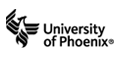 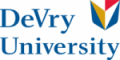 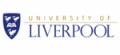 تحديات تواجه التخصصات العلمية
القواعد المنظمة لإصدار تراخيص برامج التعليم عن بعد
البند الثاني من المادة السادسة: اشتراط وجود برنامج أكاديمي اعتيادي مناظر بالمؤسسة التعليمية
البند الخامس من المادة السادسة: أن يكون البرنامج الاعتيادي المناظر قد خرج دفعة واحدة على الأقل
اعتماد البرامج من قبل وزارة الخدمة المدنية
[Speaker Notes: وفي الختام لا تخلو اي تطلعات من تحديات يجب أخذها في الحسبان، فقد تصطدم برامج التعليم عن بعد في الجامعات ببعض اللوائح والاجراءات، فلائحة التعليم عن بعد والقواعد المنظمة لإصدار تراخيص برامج التعليم عن بعد تنص في بندها الثاني من المادة التاسعة على اشتراط وجود برنامج أكاديمي اعتيادي مناظر بالمؤسسة التعليمية وهذا قد يحد من تصميم برامج قد تكون مناسبة للتعليم عن بعد أكثر منها في التعليم التقليدي...كما ان البند الخامس من المادة السادسة قد يكون عائق للجامعات حديثة النشأة حيث أنه ينص على ان يكون البرنامج الاعتيادي المناظر 
ويعتبر اعتماد برامج التعليم عن بعد في التخصصات العلمية من اهم الخطوات إن لم يكن أهمها وذلك لأن آليات اعتماد وتصنيف الشهادات العلمية في وزارة الخدمة المدنية يخضع لشروط معقدة مبنية على النظام التقليدي للتعليم العالي...وهناك حاجة ماسة لمناقشة مصير طلاب التعليم عن بعد في التخصصات العلمية بعد اتمامهم وحصولهم على الشهادة العلمية....
هذا ما يسعفني به الوقت في الطرح وكنت اتمنى أن يكون هناك المزيد من الوقت لالقاء الضوء بشكل مفصل عن محاور الورقة ولكن جهد المقل على أن يتفضل حضراتكم باثراء النقاش ...والشكر الجزيل لك على حسن الاصغاء والسلام عليكم ورحمة الله وبركاته]
شكراً
[Speaker Notes: هذا ما]